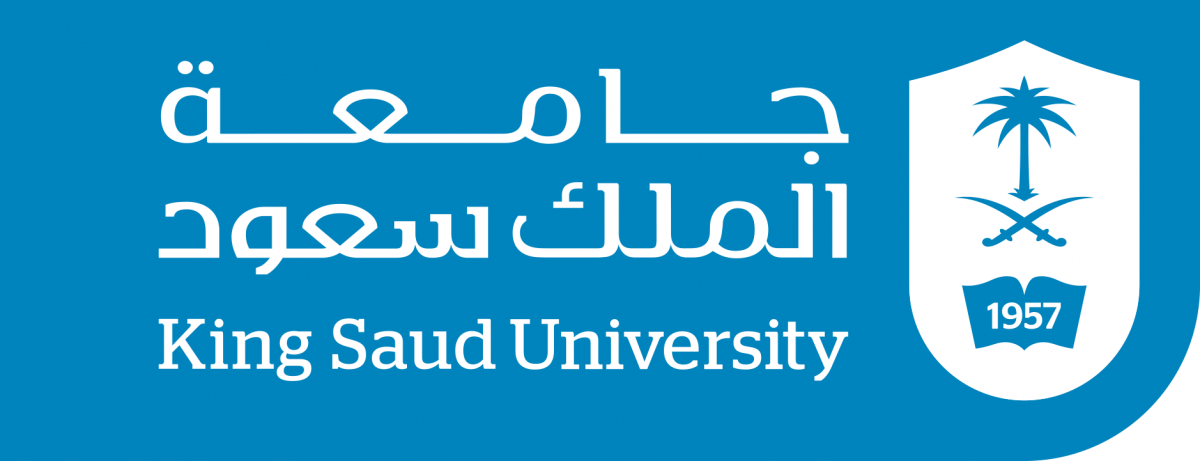 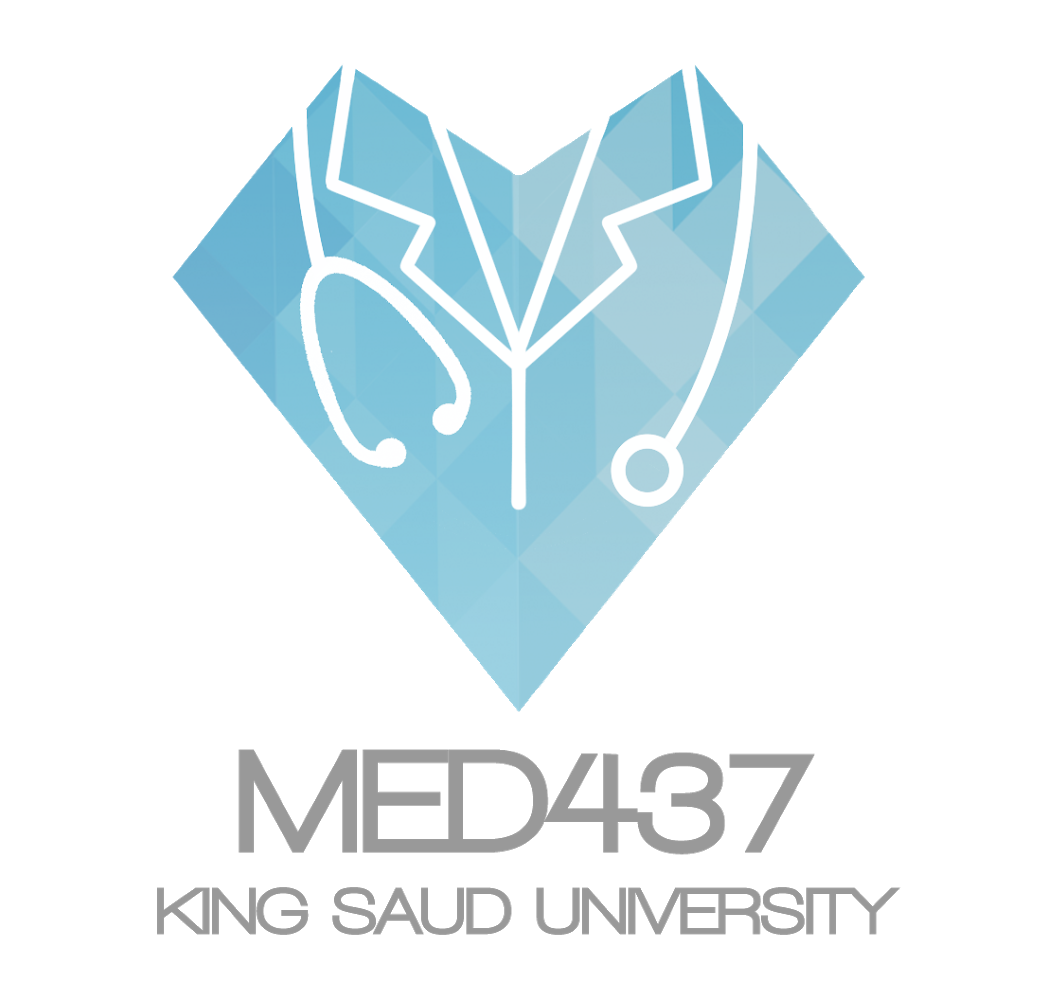 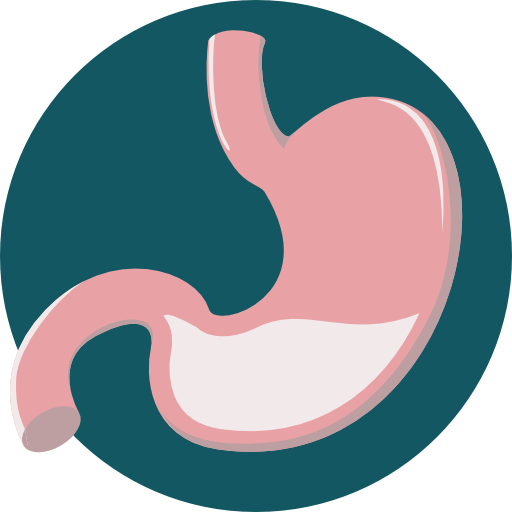 General Principles of GIT Physiology
Objectives:
Physiologic Anatomy of the Gastrointestinal Wall. 
The General & Specific Characteristics of Smooth Muscle. 
Neural & Hormonal Control of Gastrointestinal Function. 
Types of Neurotransmitters Secreted by Enteric Neurons. 
Functional Types of Movements in the GIT. 
Gastrointestinal Blood Flow "Splanchnic Circulation". 
Effect of Gut Activity and Metabolic Factors on GI Blood Flow.
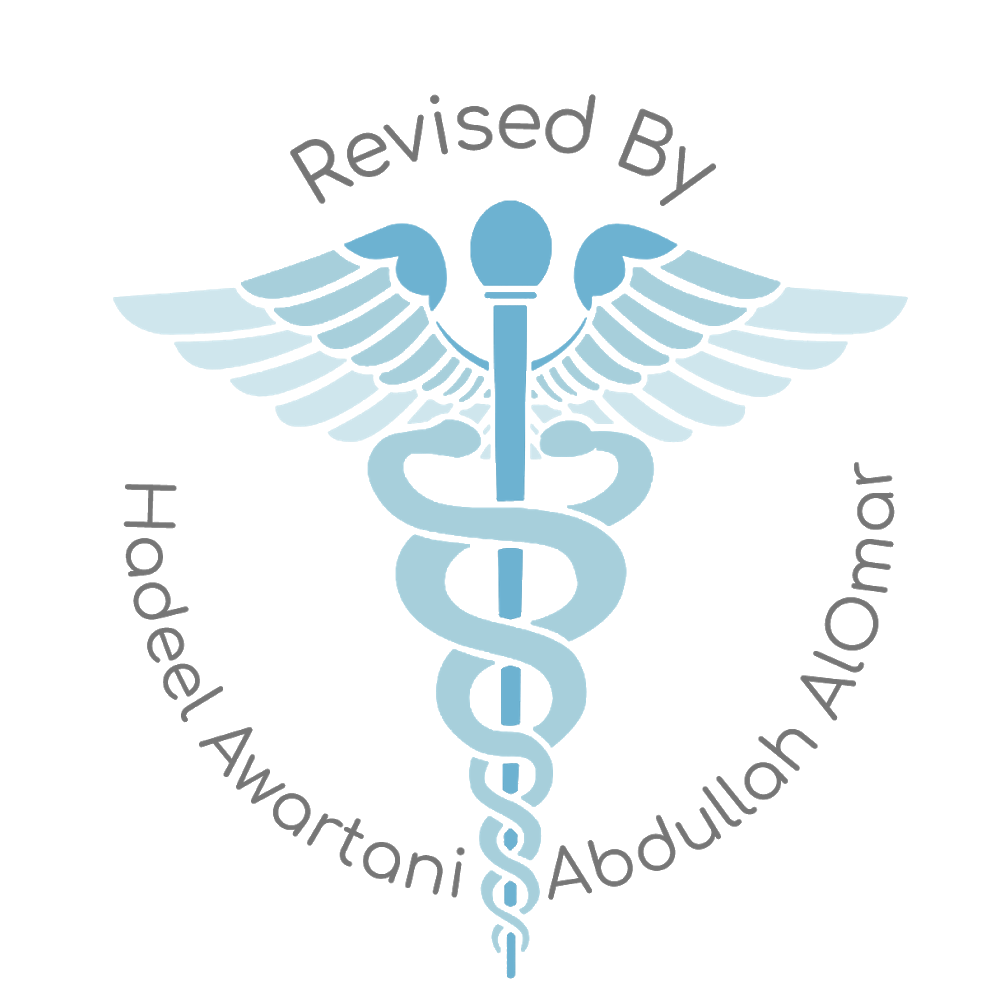 Done by :
Team leader: Rahaf AlShammari
Team members: 
Renad AlMigren, Rinad Alghoraiby
Yazeed AlKhayyal, Hesham AlShaya
Turki AlShammari, Abdullah AlZaid
Dana AlKadi, Alanoud AlEssa
Saif AlMeshari, Ahad AlGrain
Abduljabbar AlYamani
Colour index: 
Important 
Numbers
Extra
وَأَن لَّيْسَ لِلْإِنسَانِ إِلَّا مَا سَعَىٰ
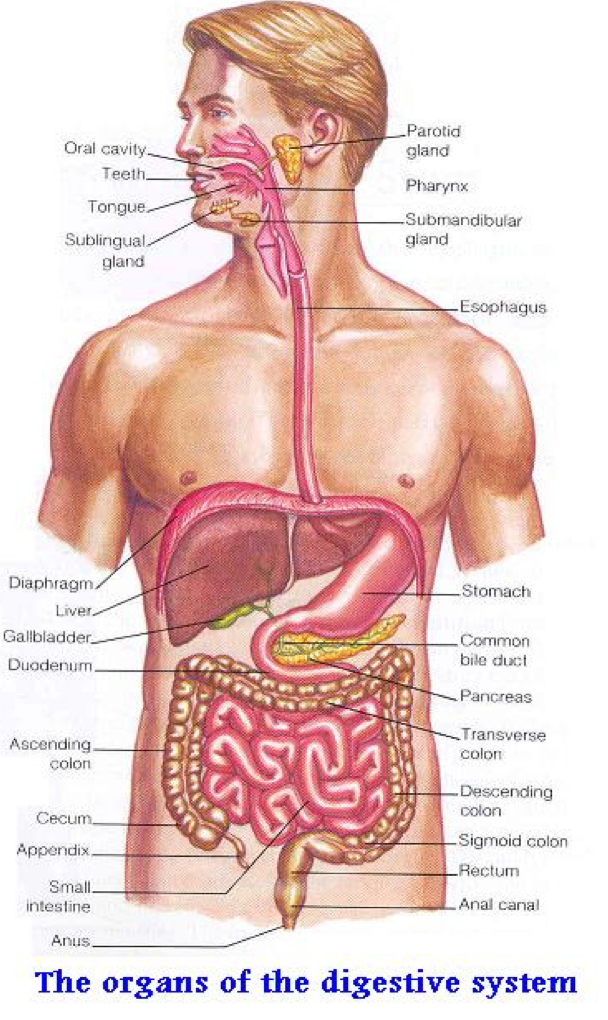 Gastrointestinal System:
GIT
Gastrointestinal System
Associated Organs
(Liver,gallbladder,pancreas,salivary gland)
Gastrointestinal Function:
The alimentary tract provides the body with a continual supply of water, electrolytes, and nutrients. To achieve this function, it requires:
Control of all these functions is by local, nervous, and hormonal systems.
The Four Processes Carried Out by the GIT:
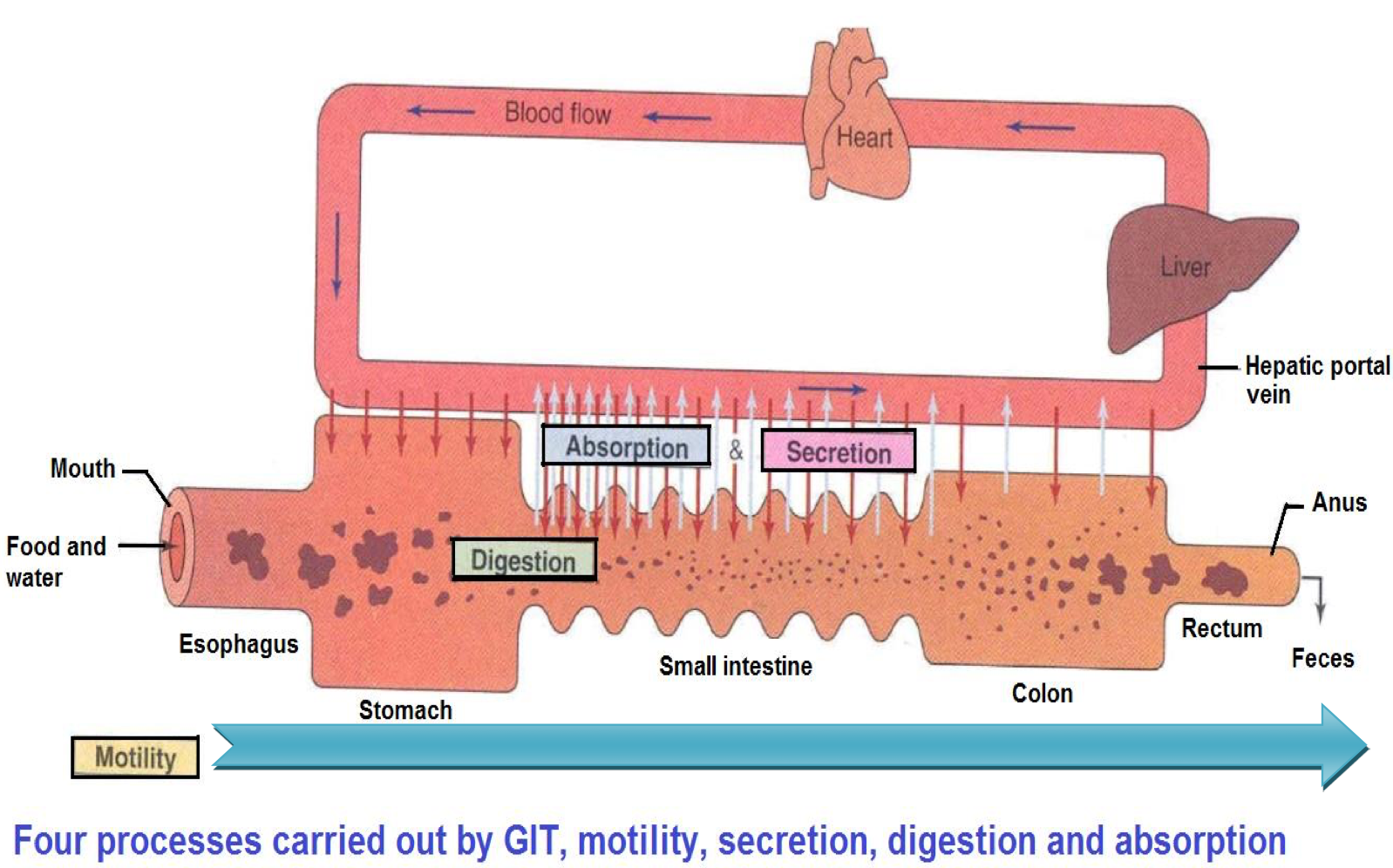 ‹#›
Physiologic Anatomy of the Gastrointestinal Wall
The following layers structure the GI wall from inner surface outward:

The mucosa
 The submucosa
Circular muscle layer
longitudinal muscle layer
The serosa. 

In addition, sparse bundles of smooth muscle fibers, the mucosal muscle, lie in the deeper layers of the mucosa.
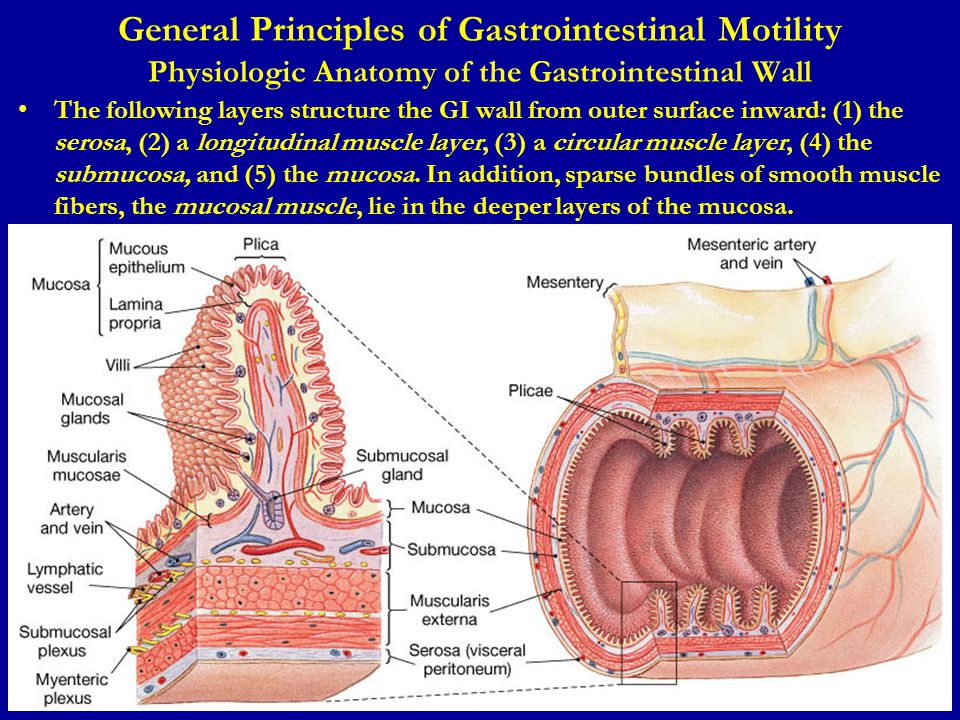 Same layers in Histology lecture
The General Characteristics of Smooth Muscle
1- Two Smooth Muscle Classification:
Rich in gap junctions
‹#›
The General Characteristics of Smooth Muscle Cont.
2- Two Main Smooth Muscle Layers:
3- Types of Contraction:
‹#›
The Specific Characteristics of Smooth Muscles
1- Gastrointestinal Smooth Muscle Functions as a Syncytium:
Same as cardiac muscles
The individual smooth muscle fibers are 200 to 500 μm in length and 2 to 10 μm in diameter, and they are arranged in bundles of as many as 1000 parallel fibers.
Within each bundle, the muscle fibers are electrically connected with one another through large numbers of gap junctions.
Each muscle layer functions as a syncytium; when an action potential is elicited anywhere within the muscle mass, it generally travels in all directions in the muscle.
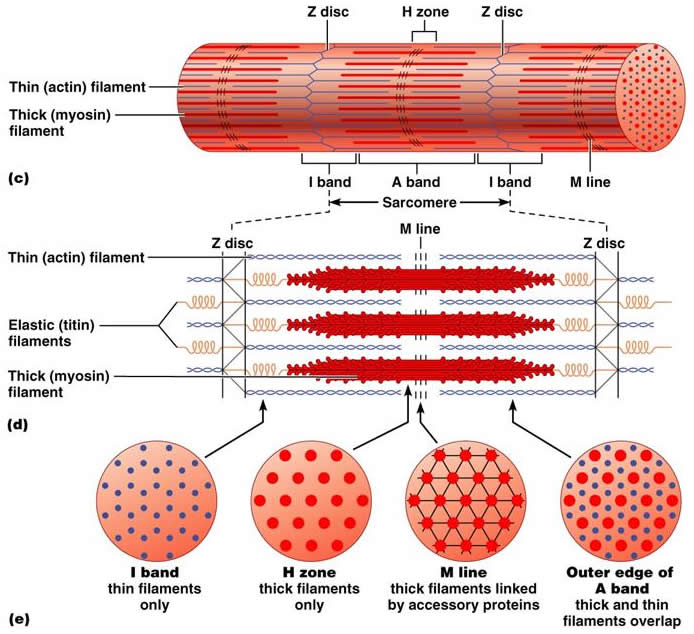 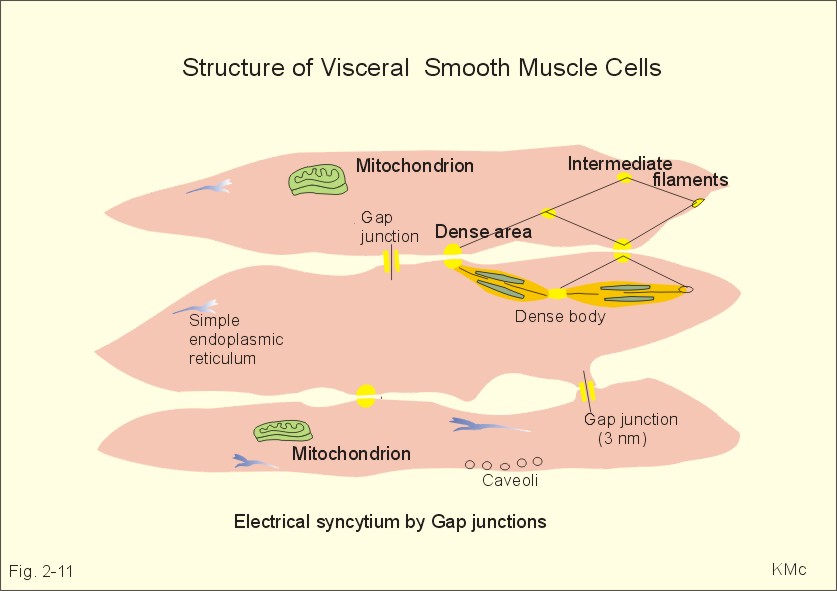 2- Electrical Activity of Gastrointestinal Smooth Muscle:
The smooth muscle of the gastrointestinal tract is excited by almost continual slow, intrinsic electrical activity along the membranes of the muscle fibers.
This activity has two basic types of electrical waves:
Action potential is 20 times longer than other cells action potentials why?!
To make sure or to guarantee that enough Calcium can influx..
Slow Waves
Spike Potential
The Slow Waves- Basic Electrical Rhythm
They are oscillating depolarization and repolarization in the resting membrane potential with unknown cause.
1
oscillating means :move or swing back and forth in a regular rhythm.
Intensity(amplitude) from 5-15 mv, frequency from 3-12/min.
2
Frequency change according to site in GIT
These waves are not action potentials and do not directly cause contraction.
3
Generated by interstitial cells of Cajal, ICC (the GI pacemaker), which are abundant in the myenteric plexuses.
4
ICC form a network and are interposed between the smooth muscle layers, with synaptic-like contacts to smooth muscle cells.
5
‹#›
Parasympathetic ↑ the amplitude and frequency of slow waves. Sympathetic ↓ their amplitude and frequency.
6
The Specific Characteristics of Smooth Muscles
Slow Waves are Generated by Interstitial Cells of Cajal
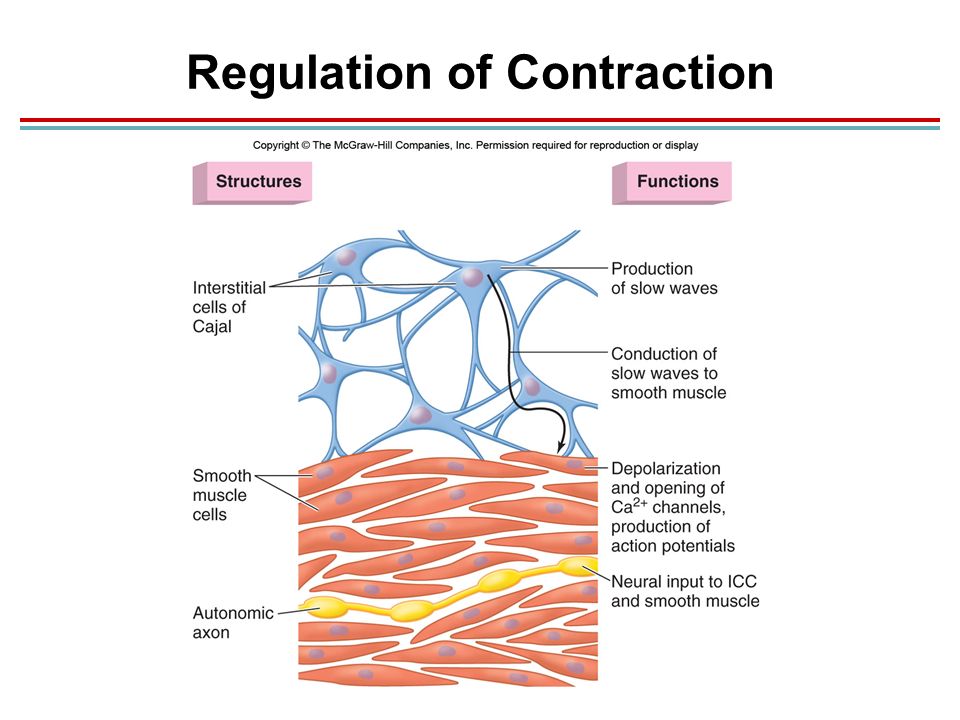 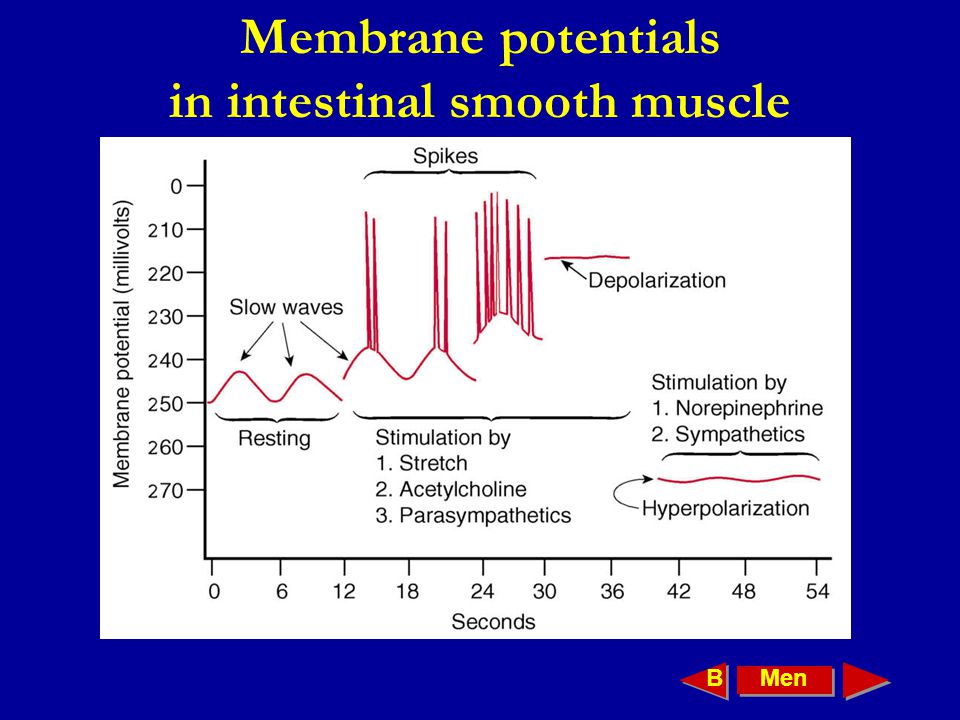 Membrane potentials in intestinal smooth muscles
Spike potential happen on top of slow waves.
Slow waves will reach a specific membrane potential (-40 mv) and then firing will happen
The Spike Potential
They are true action potentials that occur automatically when RMP rises above -40 mv [RMP= -(50) to (-60) mv].
1
Each spike lasts as long as 10 to 20 msec. They are 10 to 40 times the action potentials in large nerve fibers.
2
Spikes of action potential superimpose on depolarization of slow waves followed by contraction.
3
The rising phase of AP is caused by inflow of large numbers of Ca++ along with smaller numbers of Na+ (Slow Ca++-Na+ channels).
4
The higher the slow wave potential rises, the greater the frequency of the spike potentials.
5
They are usually ranging between 1 and 10 spikes per second.
6
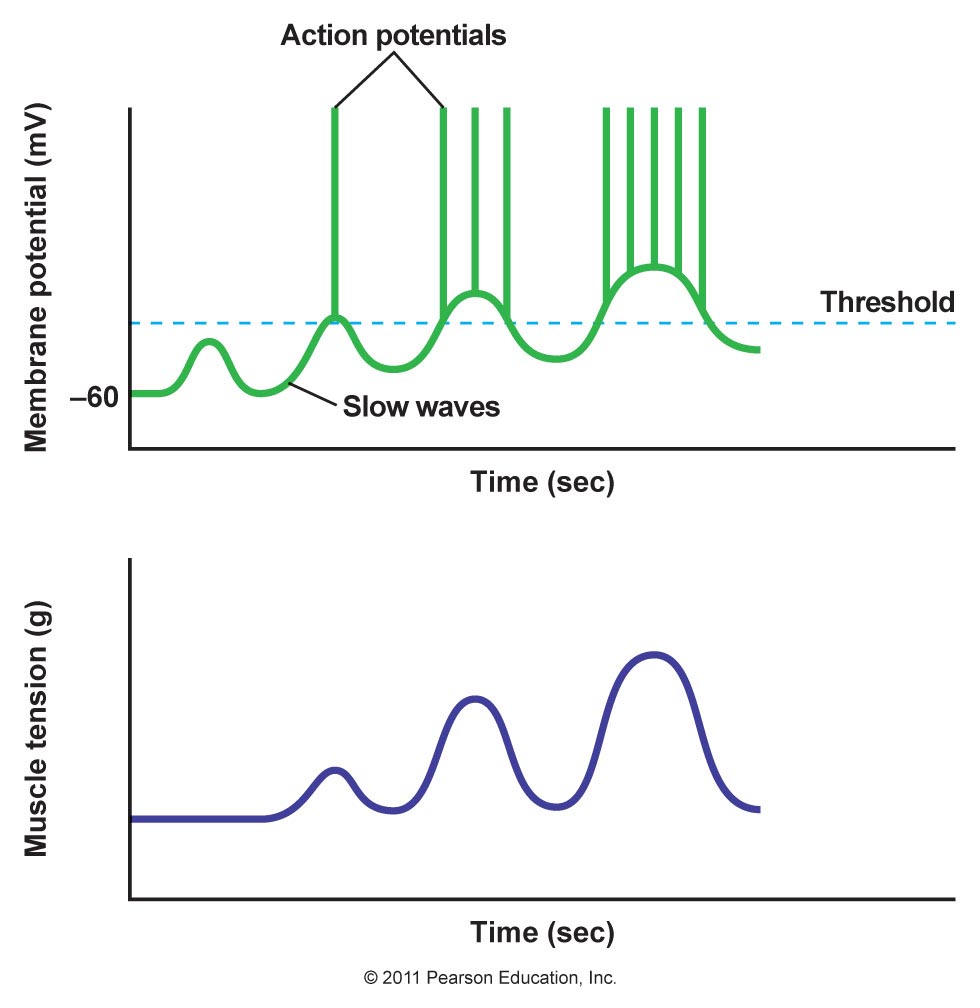 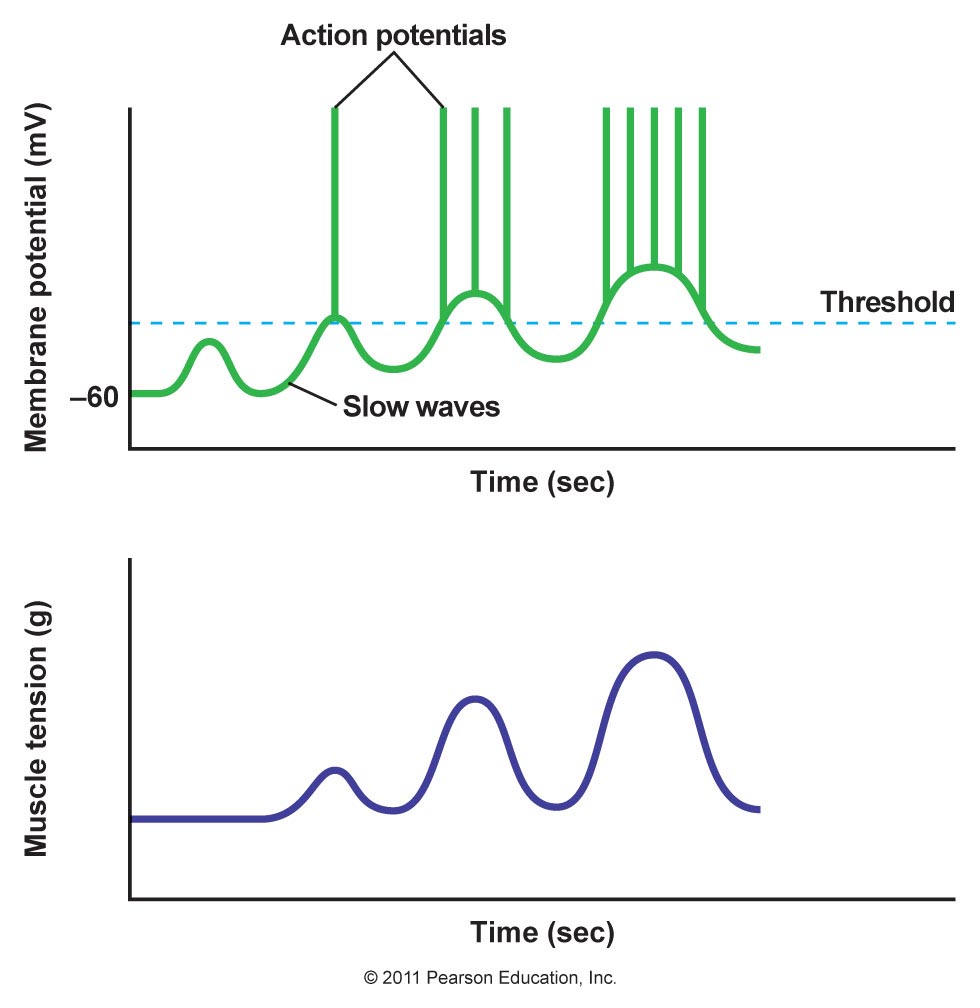 ‹#›
The Specific Characteristics of Smooth Muscles
3- Changes in Voltage of the Resting Membrane Potential (-50mv to -60mv)
4- Role of Calcium in Muscle Contractions
Smooth muscle contraction occurs in response to entry of Ca++ into the muscle fiber.
Slow waves do not cause Ca++ to enter smooth muscle fiber (only sodium ions). Therefore, slow waves by themselves usually cause no muscle contraction.
During spike potentials, generated at the peaks of slow waves, significant quantities of Ca++ enter the fibers and cause most of the contraction.
‹#›
Mechanism of smooth muscle contraction:
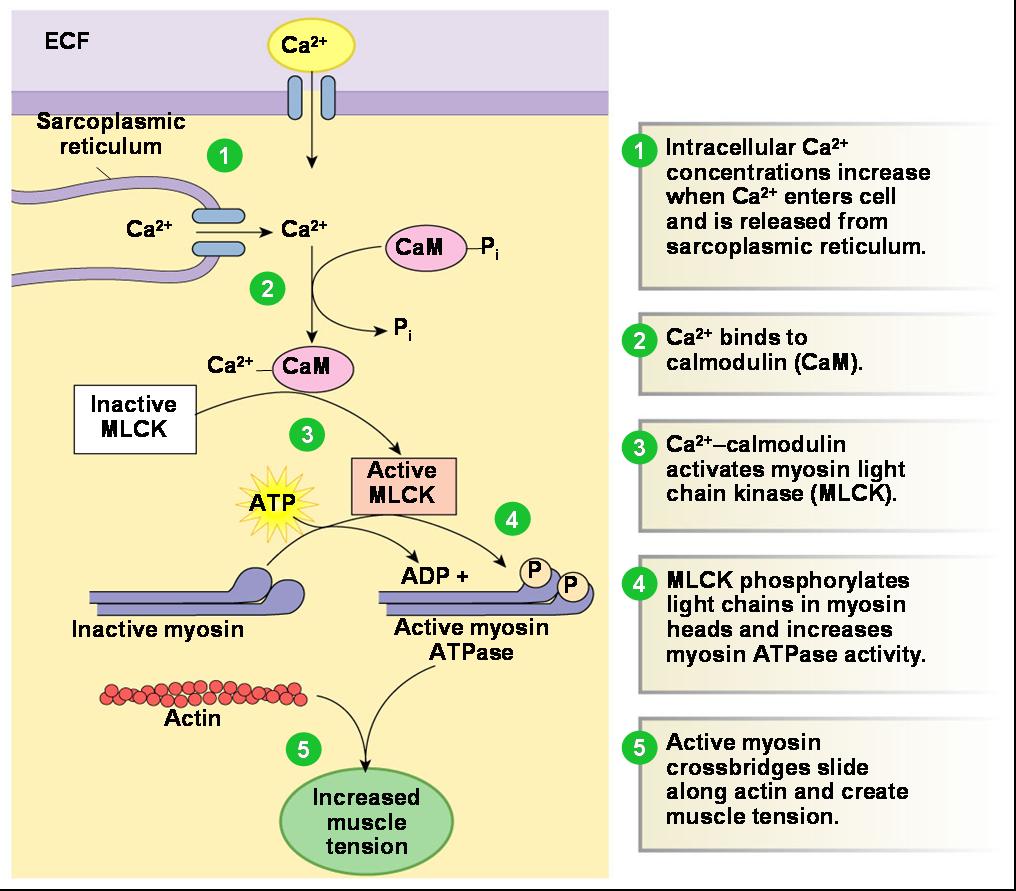 ‹#›
Control of GIT functions:

GIT functions are controlled by:

Neural control:
Autonomic (extrinsic) nervous system.
Enteric nervous system.

Hormonal control:
Endocrine cells are located in the pancreas, in the mucosa & submucosa of the stomach & intestine. They produce hormones that act on the secretory cells, smooth muscle cells or sphincters.
All the GI hormones are peptides such as: Gastrin, Secretin, Cholecystokinin.
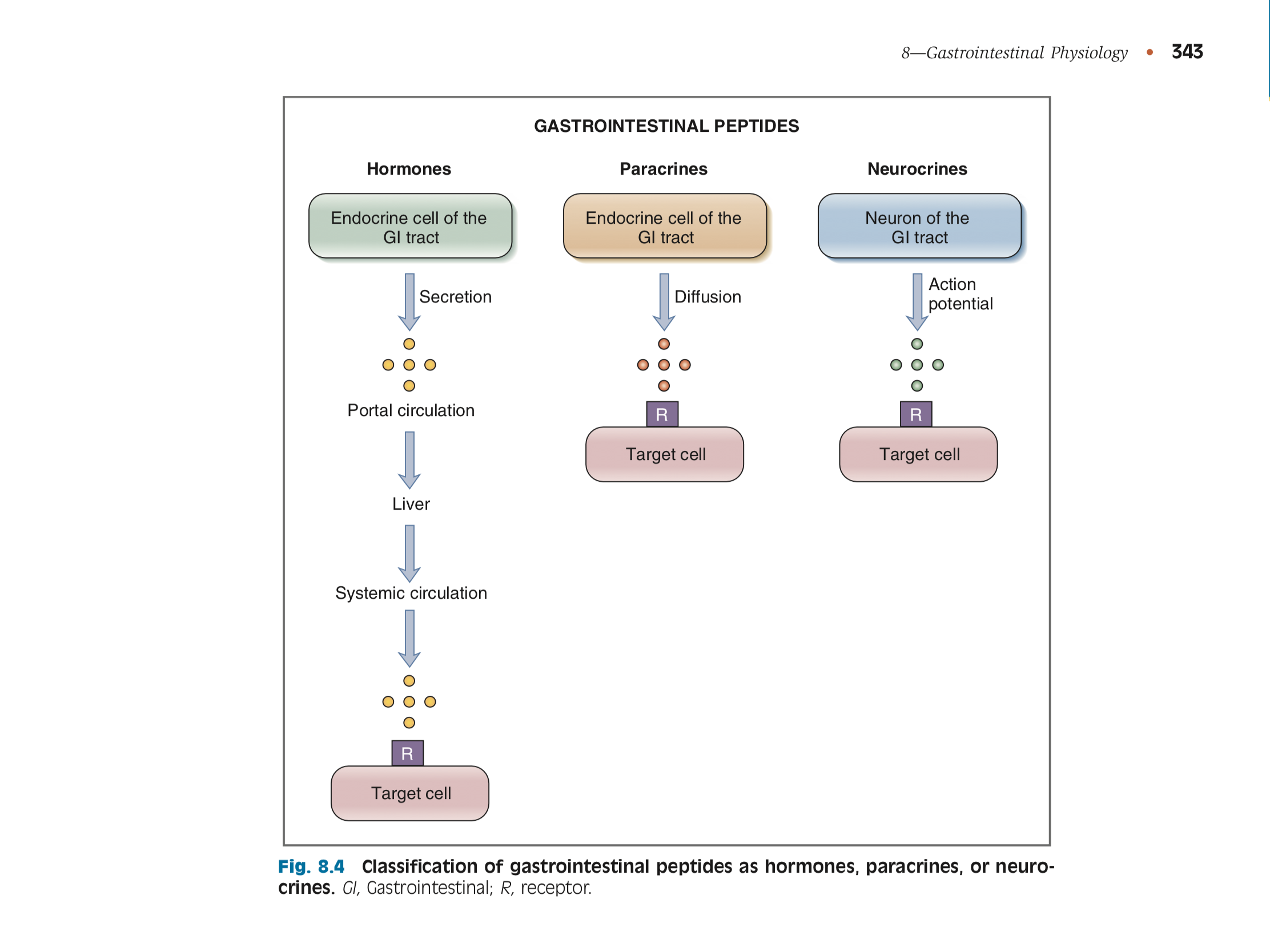 Acts upon adjacent cells, does not pass through systemic circulation.
Has to pass systemic circulation to be activated.
‹#›
Hormonal Control of Gastrointestinal Motility (GI Peptides):
‹#›
*This table is important
Neural control of gastrointestinal function:
Autonomic Nervous System (ANS) is divided into:
Parasympathetic
Sympathetic
Enteric Nervous system
Useful video
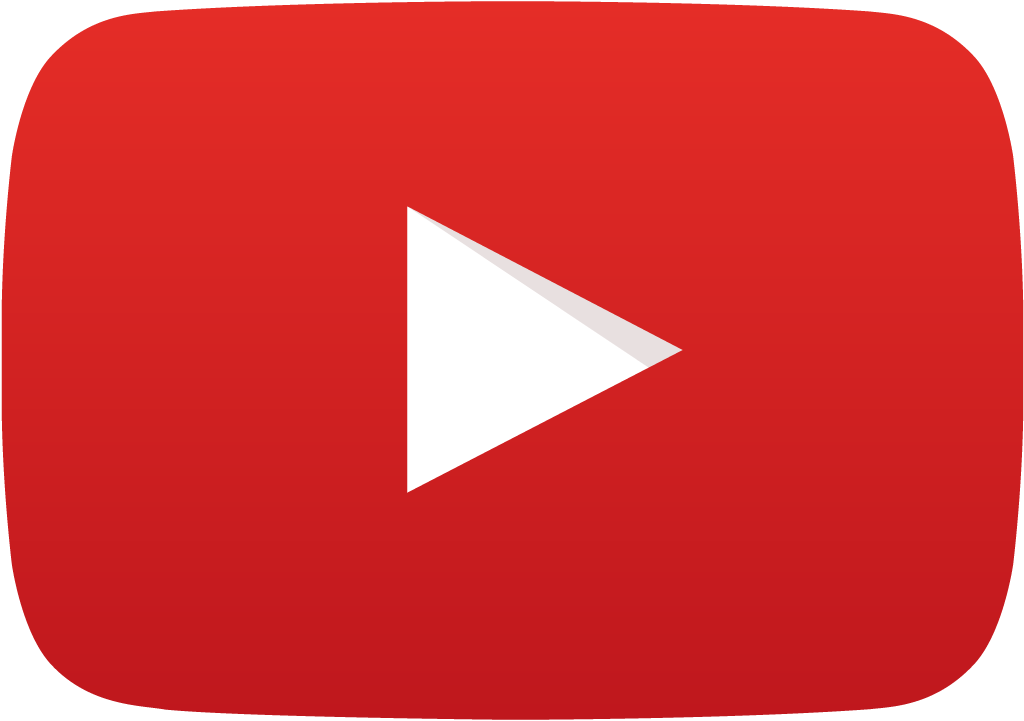 Parasympathetic Innervation (Cranial & Sacral outflow)
Sympathetic Innervation (Thoracolumbar outflow)
The vagus nerves (cranial division) innervate the esophagus, stomach, pancreas and intestines down to the first half of the large intestine.
The pelvic nerves (sacral division) innervate the distal half of the large intestine and the anus (to execute the defecation reflexes). 
The postganglionic neurons of the gastrointestinal parasympathetic system are located mainly in the myenteric and submucosal plexuses.
Stimulation of parasympathetic nerves causes general stimulation of entire activity of enteric nervous system.
The sympathetic fibers originate in the spinal cord between segments T-5 and L2.
The sympathetics innervate essentially all of the GI tract.
The sympathetic nerve endings secrete mainly norepinephrine.
Stimulation of the sympathetic nervous system inhibits activity of the GI system.
Strong stimulation of the sympathetic system can inhibit motor movements of the gut so greatly that this literally can block movement of food through the GI tract.
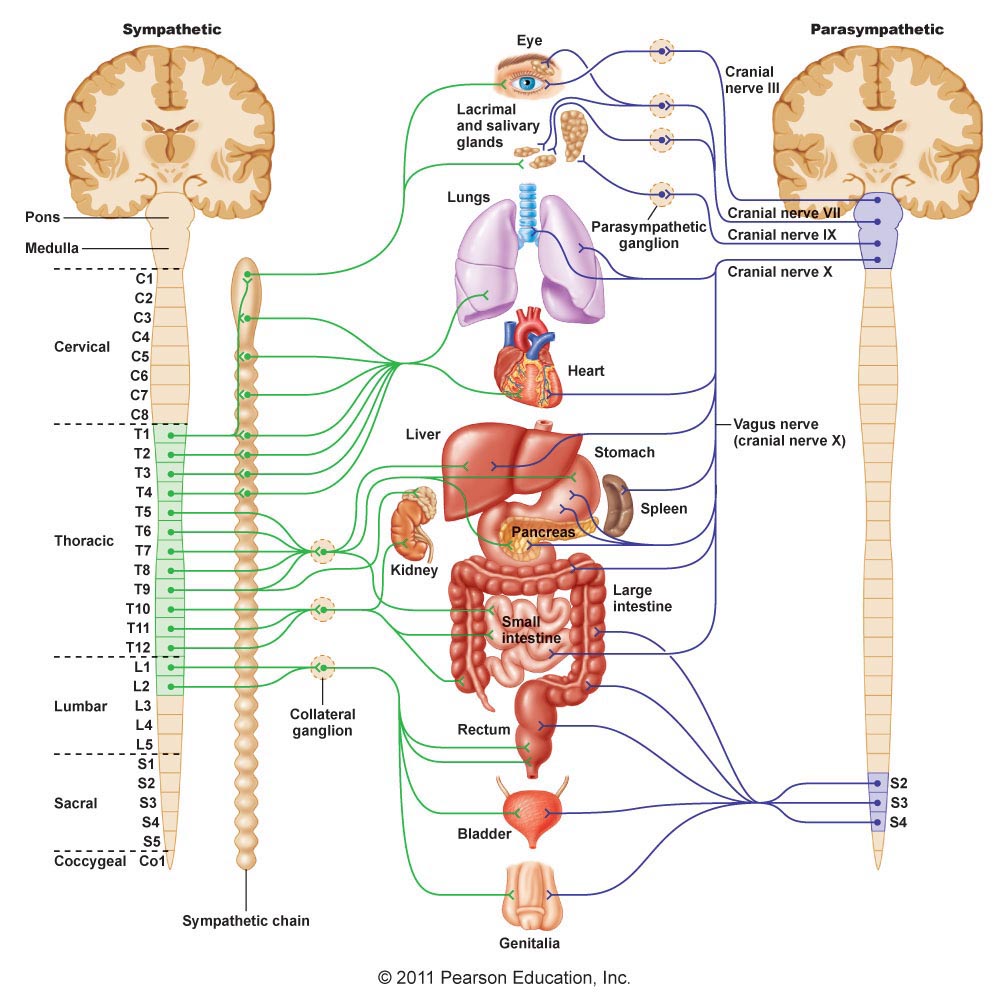 ‹#›
The Enteric Nervous System
Enteric Nervous System (ENS) is the  nervous system of GI tract.
It lies entirely in the wall of the gut, beginning  in the esophagus and extending all the way to  the anus.
It has as many neurons as the spinal cord (about  100 million).
Components of The Enteric Nervous System
It is composed mainly of two plexuses:
The myenteric (Auerbach’s)  plexus
Lies between the longitudinal and circular muscle layers.
Consists mostly of a linear chain of many interconnecting neurons.
The myenteric plexus has excitatory and inhibitory motorneurons.
The submucosal (Meissner's)  plexus
Lies in the submucosa.
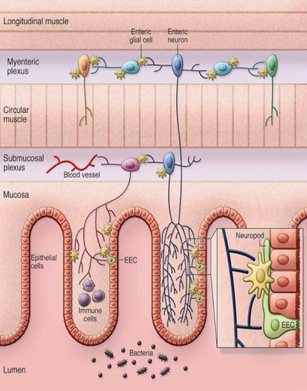 Functions of Myenteric and Submucosal Plexuses
‹#›
The Enteric Nervous System & the  Extrinsic Nerves
The enteric nervous system can function on its own, independently of the  parasympathetic and sympathetic systems, however, these extrinsic nerves can  greatly enhance or inhibit gastrointestinal functions.
Parasympathetic  preganglionic  fibers
Sympathetic  postganglionic  fibers
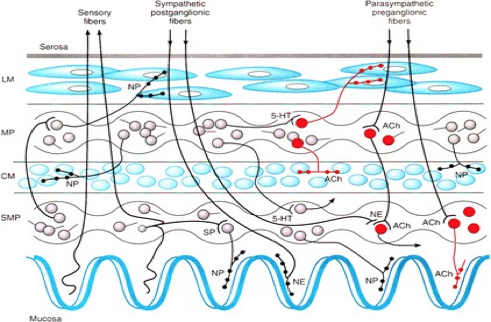 Myenteric  plexus
Submucosal  plexus
Types of Neurotransmitters Secreted by Enteric Neurons
Excitatory for  motor neurons:
Excitatory for  secretomotor  neurons:
Inhibitory for motor neurons:
1- Substance P
2- Ach
1- Ach
2- VIP
3- Histamine
1- ATP
2- NO
3- VIP
‹#›
Neurotransmitters & Neuromodulators in Enteric Nervous System
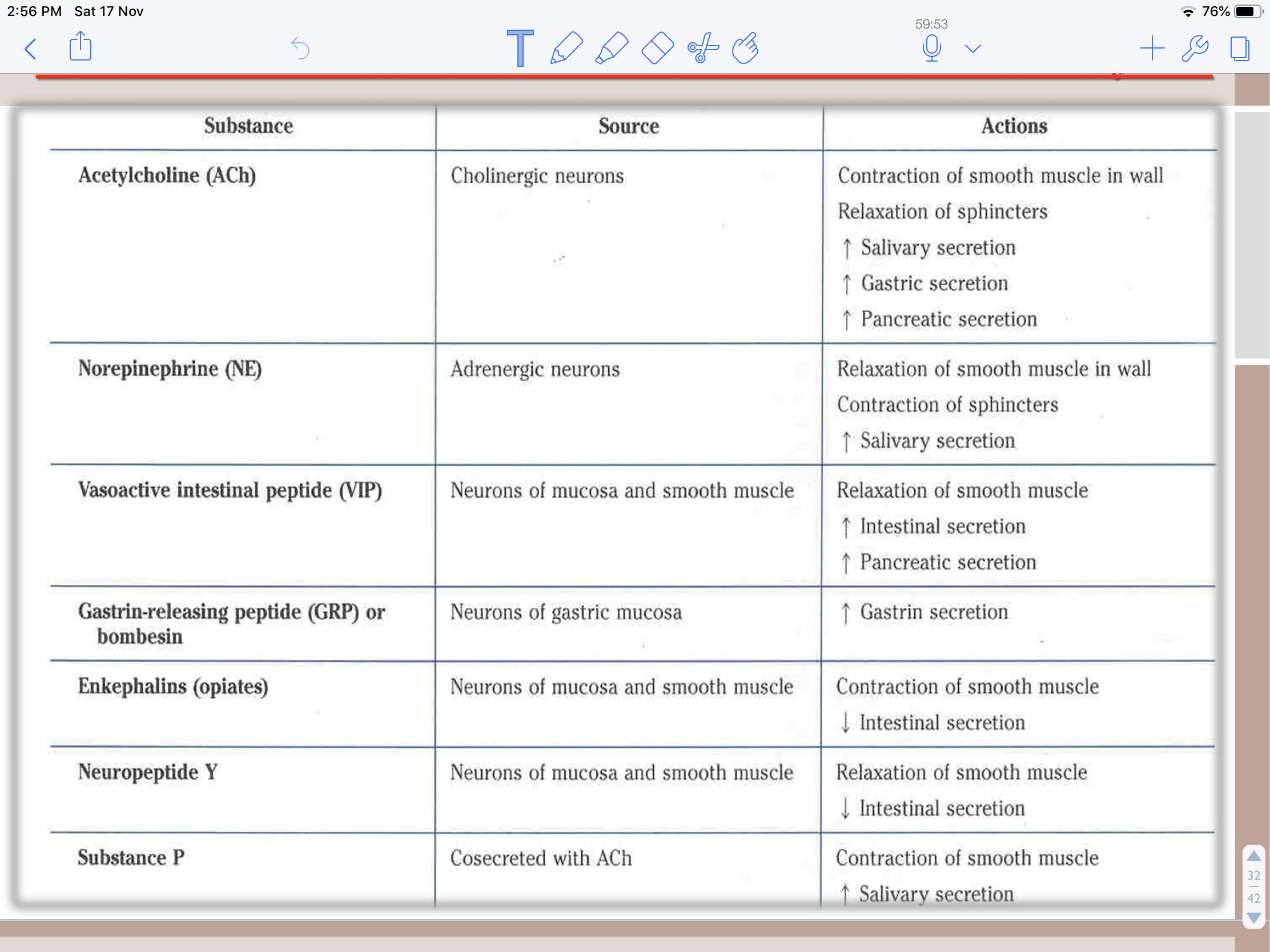 Afferent Sensory Nerve Fibers from the Gut
Many afferent sensory nerve fibers innervate the gut.
Some of them have their cell bodies in the ENS and some in  the dorsal root ganglia of the spinal cord.
These sensory nerves can be stimulated by:
1- irritation of the gut mucosa
2- excessive distention of the gut
3- presence of specific chemical substances in the gut.
Signals transmitted through the fibers can cause excitation or inhibition of intestinal movements or secretion.
Other sensory signals from the gut go all the way to multiple areas of the spinal cord and even the brain stem.
For example, 80% of the nerve fibers in the vagus nerves are  afferent rather than efferent. 
These afferent fibers transmit  sensory signals from the GI tract into the medulla, which in  turn initiates vagal reflex signals (vagovagal reflexes).
‹#›
Summary of the Neural Control of  Gastrointestinal Function
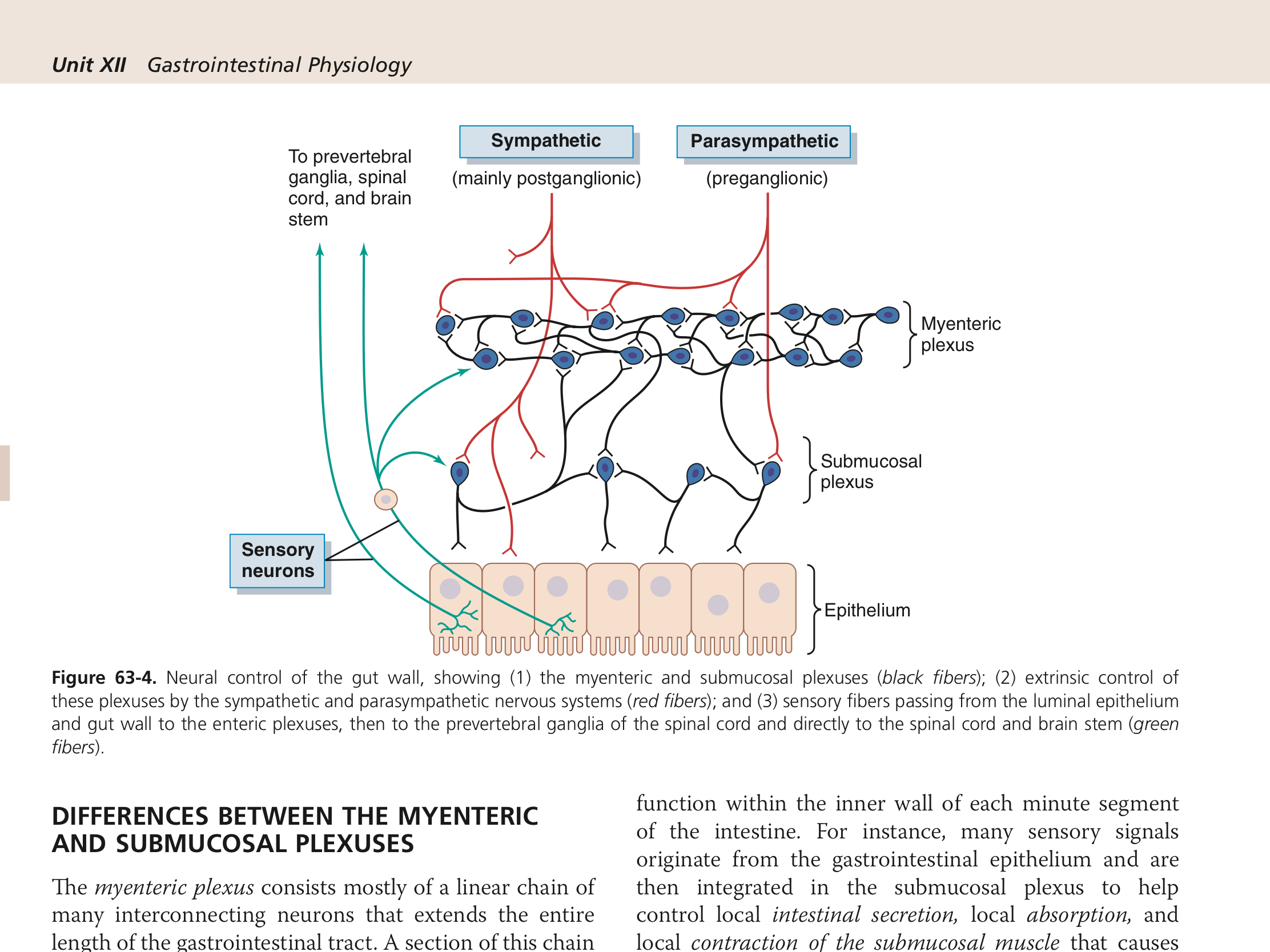 ➣ Nervous Control of Gastrointestinal Blood Flow
‹#›
➣ Gastrointestinal Reflexes
The anatomical arrangement of the ENS and its connections with the sympathetic & parasympathetic systems support three types of GI reflexes :
We are expecting inhibitory action since sympathetic is involved, good guess but this isn’t applied here.
‹#›
➣ Functional Types of Movements in GIT
Blending ,digesting and mixing food with juices.
Does not include mouth and pharynx.
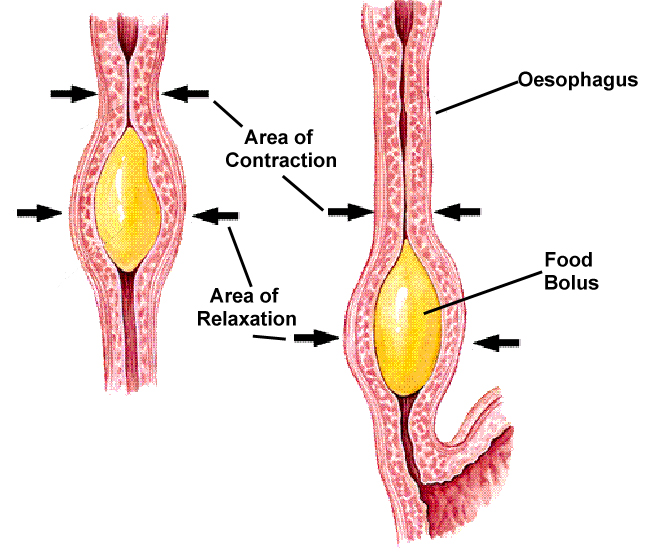 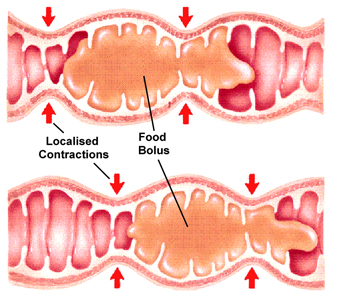 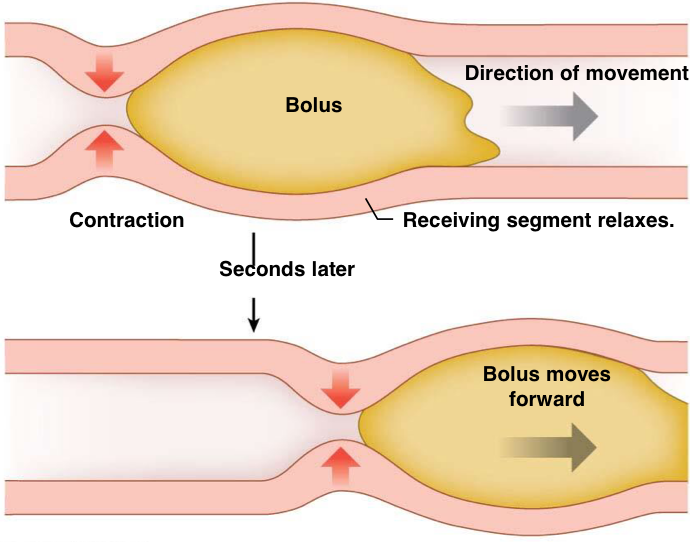 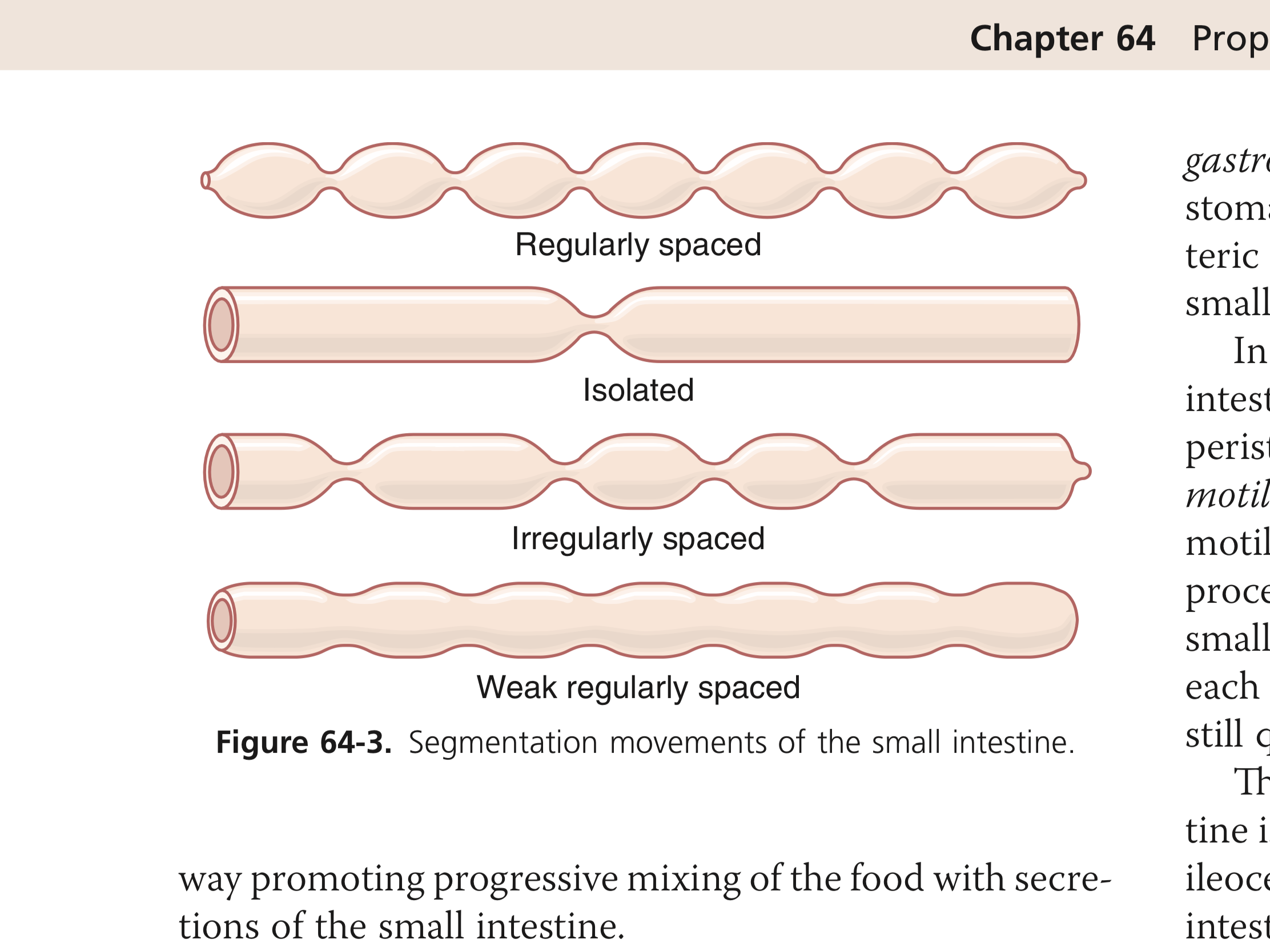 ‹#›
➣ Peristaltic Reflex and the "Law of the Gut."
⚫   When a segment of the intestinal tract is distended, it initiates peristalsis. 

⚫   The contractile ring normally begins on the orad side of the distended (propulsive) segment and moves toward the distended (receiving) segment, pushing the intestinal contents in the anal direction (Caudad direction) for 5 to 10 cm. before dying out. 
 
⚫    Propulsive segment :

➥ contraction (circular M.) 

➥  relaxation (longitudinal M.) 



⚫  Receiving segment : 

➥ contraction (longitudinal M.) 

➥ relaxation (circular M.)
Contraction of muscles are indicated to move GI contents from Orad side to Cauded side. All the way to the anus.
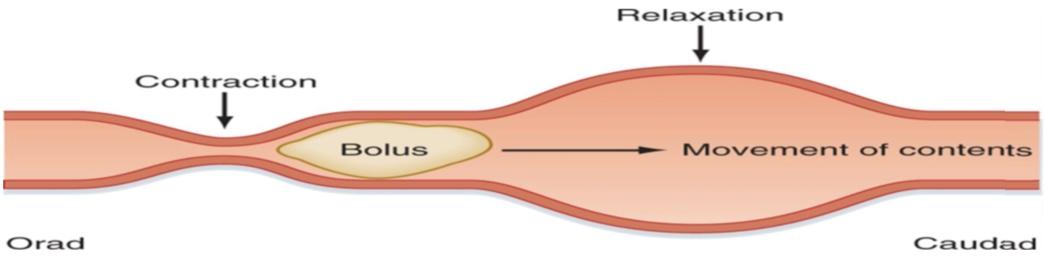 ‹#›
➣ Gastrointestinal Blood Flow- "Splanchnic Circulation"
⚫   It includes the blood flow through the gut itself, the spleen, pancreas, and liver. 

⚫   All blood then flows into the liver by way of the portal vein. 

⚫   In the liver, the blood passes through liver sinusoids and finally leaves the liver by way of hepatic veins that empty into the vena cava of the general circulation.
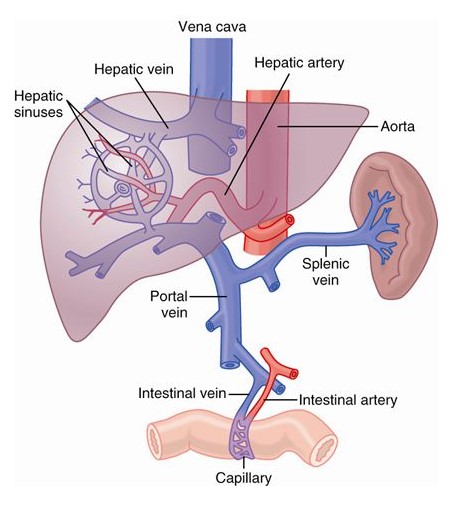 ➣Effect of Gut Activity & Metabolic Factors on Gastrointestinal Blood Flow
Causes of the increased blood flow during GI activity :
1
Most of the peptide hormones, including cholecystokinin, vasoactive intestinal peptide”VIP”, gastrin and secretin
2
Kinins (kallidin and bradykinin) released into the gut wall from some of the GI glands. (Vasodilators)
3
Decreased oxygen concentration in the gut wall (increase blood flow 50 to 100 %).
‹#›
Summary
Gastrointestinal Function:
-Movement of food through the alimentary tract (motility).
-Secretion of digestive juices and digestion of the food.
-Absorption of water, various electrolytes, and digestive products.
-Circulation of blood through the gastrointestinal organs to carry away the absorbed substances.
‹#›
Summary
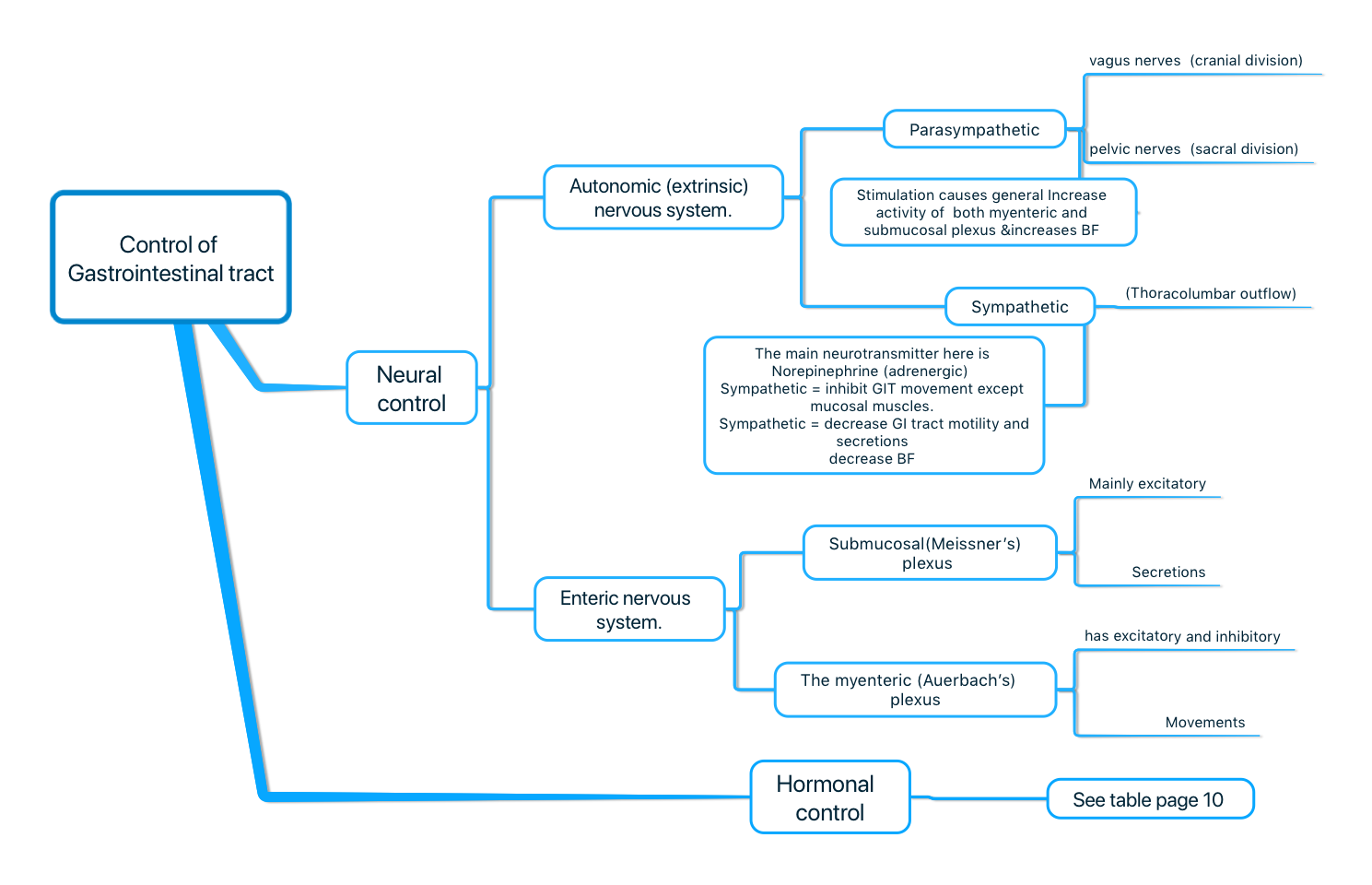 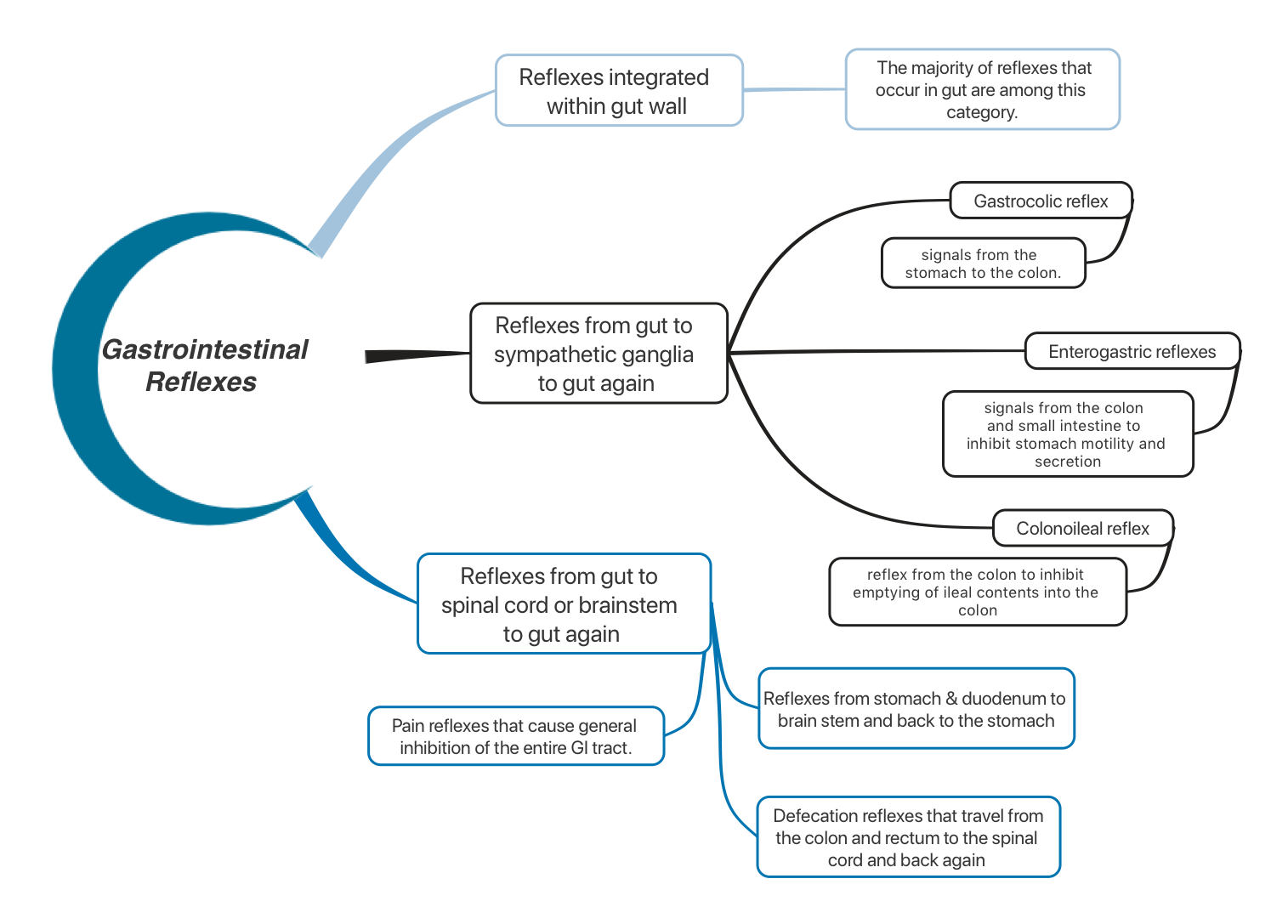 ‹#›
Questions
MCQs
1.Which one of the following happen in slow wave?
Ca influx
Na influx
Cl influx
2.Which one of the following hormones has no effect in gastric acid secretion?
Gastrin
Secretin
GIP
CCK
3.Which one of the following GI reflexes inhibit stomach motility and secretion?
Gastrocolic reflex
Enterogastric reflex
Colonoileal reflex
Intestino-intestinal reflex
4.Which one of the following increase blood flow during GI activity?
CCK
Bradykinin
Decrease oxygen concentration
All of above
5.Which one of the following hormones relax the sphincter of oddi?
Gastrin
Secretin
CCK
GIP
6.Which one of the following GI reflexes is involved with sympathetic chain?
Defecation reflex
Colonoileal reflex
Pain reflex
Vagovagal reflex
7.Which one of the following is a factor that hyperpolarize the membrane?
Stretching of the muscle
Effect of epinephrine on fiber membrane
Ach released from parasympathetic nerves
GI hormones




8.What are the causes of tonic contraction?
Repetitive spike potential
Hormones
Continuous entry of Ca ion
9.List two hormones that decrease gastric acid  secretion.
GIP
Secretin
SAQ
MCQs 
Answers:
B
D
B
D
C
B
B
‹#›